KAIZEN SHEET
Advik
TPM CIRCLE NO :-
ACTIVITY
KK
QM
PM
JH
SHE
OT
DM
E&T
TPM CIRCLE NAME :- QM
LOSS NO. / STEP
KAIZEN NO:-
DEPT :-  Aadesh
RESULT AREA
P
Q
DEF :- A / B / C
C
D
S
M
CELL :-  No 4
CELL NAME :  CNC Line
MACHINE / STAGE  :- Tapping Machine
OPERATION  :- Tapping
IDEA :- Kaizen Drill size change 5.0 mm against  to 5.10 mm.
KAIZEN THEME::-  To  Eliminate  A238 Shaft 
Thread  Found Not Ok .
COUNTERMEASURE :-  provide 5.0 mm drill
 for drilling operation for miner id maintaining 
4.95/5.00 mm
BENCHMARK
1
TARGET
0
WIDELY/DEEPLY:-
KAIZEN START
08/ 12 /2016
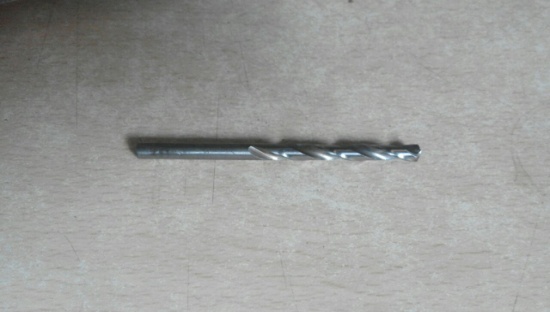 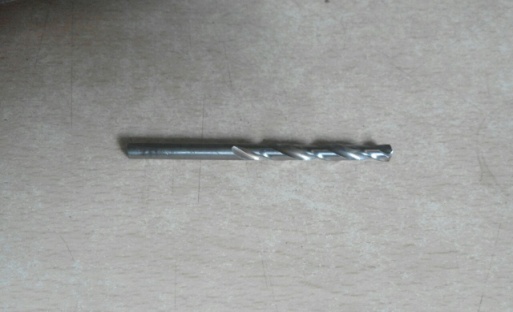 PROBLEM / PRESENT STATUS:- A 238 Shaft 
Thread  Found Not Ok .
KAIZEN FINISH
10/2/2017
Team Members :- Bharat , Sayyed.
Benefits:- Prevent re-occurrence of customer complaint, Eliminate in-house rejection ,Mistake proof process generated .
5.00 mm
5.10 mm
KAIZEN SUSTENANCE
WHAT TO DO :- PFD , PFMEA CP 
To be updated check point added in  
Inspection check sheet and PDIR
BEFORE
AFTER
WHY-WHY ANALYSIS :-
RESULT :-
Why1-A 238 Shaft Thread Found not Ok.
Why2-Miner diameter o/s.
Why3- Cnc operation use 5.10 drill for drilling        operation.
HOW TO DO :- Process audit
FREQUENCY :- As per plan
COST INCURRED FOR MAKING KAIZEN
MATERIAL COST
RS.
LABOUR COST
RS.
TOTAL COST
RS.
ROOT CAUSE :- Due to Blind Hole Tap Not
 inserting completely When Tapping Rework 
Process.
SCOPE & PLAN FOR HORIZONTAL DEPLOYMENT
REGISTRATION NO&DATE:  08/12/2016
SR.
NO.
CELL
TARGET
RESPONSIBILITY
STATUS
REGISTERED BY :-  Bharat k.
A238 
Shaft
09/12/2016
BK
completed
MANAGER’S SIGN :-